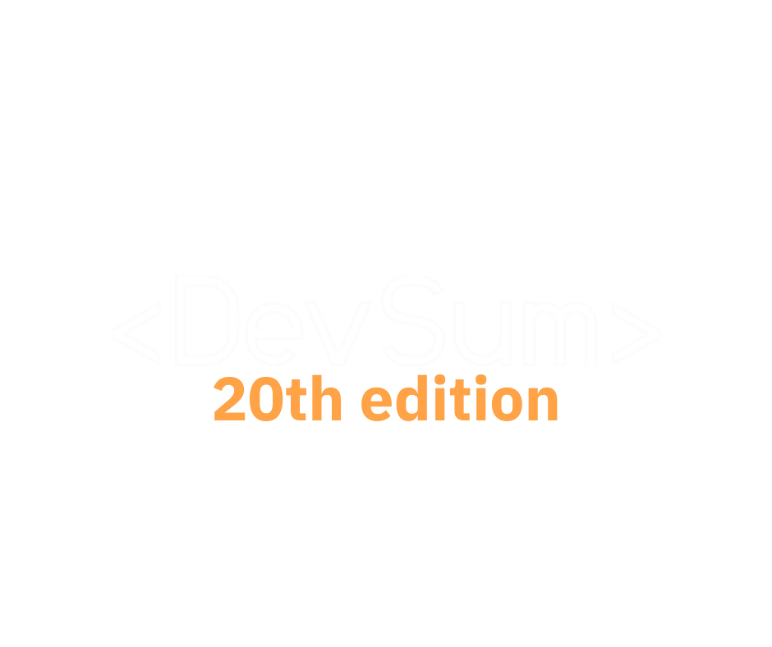 Data Science in Microsoft FabricAndrew J. Brust
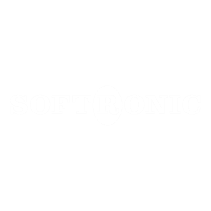 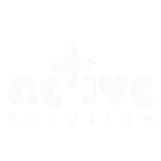 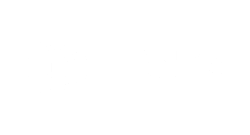 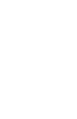 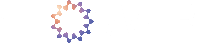 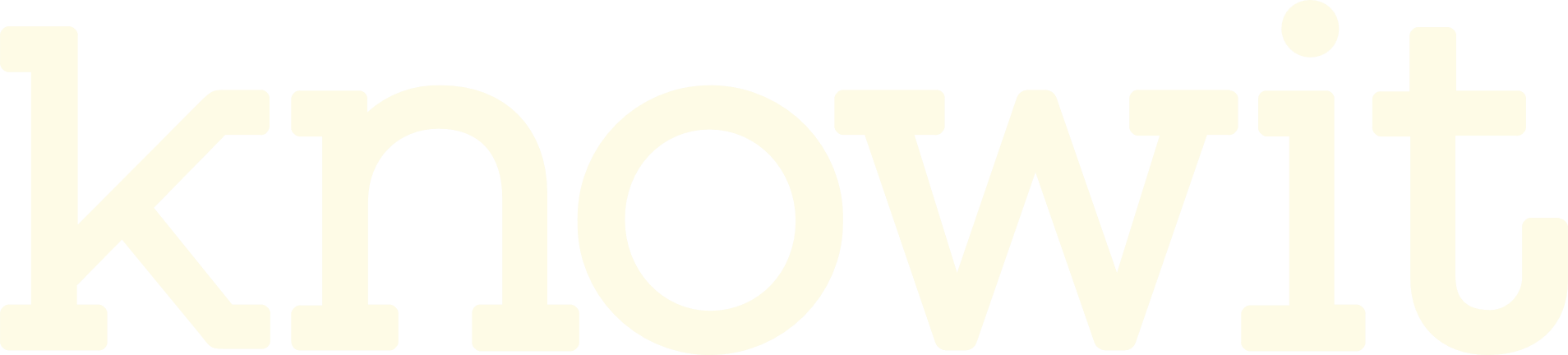 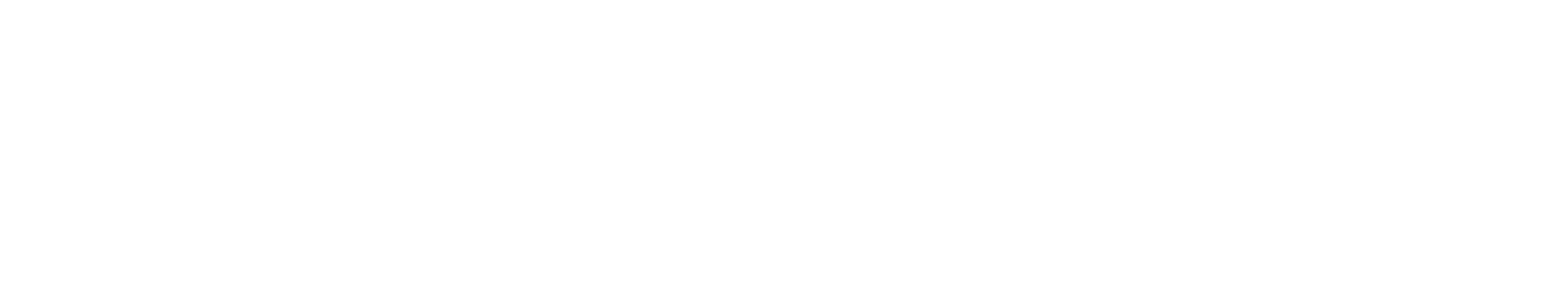 Meet Andrew
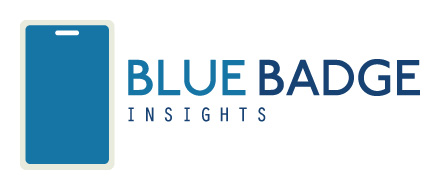 Founder and CEO
Strategy, advisory for vendors in the analytics realm
Big Data reporter for The New Stack
Data and Analytics lead for GigaOm
Microsoft Regional Director, MVP
Co-chair Visual Studio Live!
What is Fabric?
Fabric Data Science Components
Notebooks
Notebooks
DEMO
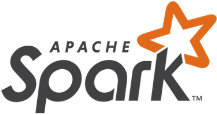 Apache Spark
Big Data/Data Lake framework, originally viewed as a competitor to Apache Hadoop
Very memory-oriented. Compare to Hadoop’s disk-heavy approach. Eliminates lots of latency.
Great for all variety of data preparation/engineering and analytics work, as well as machine learning
Workloads can be comingled in a single job using very dev-friendly APIs
PySpark DataFrames are in-memory result sets used throughout PySpark
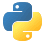 Python, PySpark, Pandas, and DataFrames
Python, Spark and DataFrames
DEMO
ML 101
The Fabric Data Science Workflow
Train, Test and Evaluate
DEMO
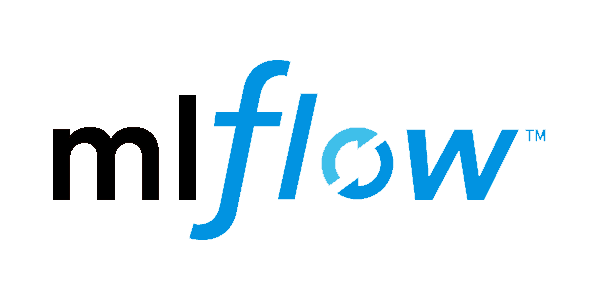 MLflow
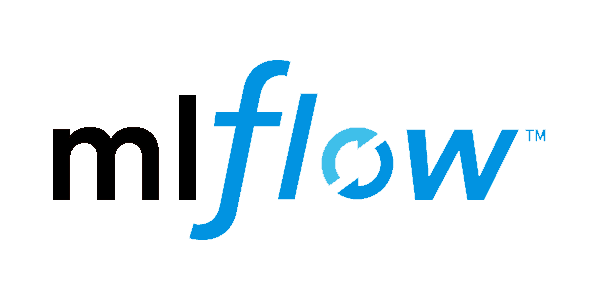 MLflow API
Fabric Experiments and Models
SPARK SQL PREDICT Function
Allows scoring of models from Spark SQL instead of the Transform method in Python
Requires model to be in the Fabric/MLflow model registry
Works with PyTorch, Sklearn, Spark, TensorFlow, ONNX, XGBoost, LightGBM, CatBoost, Statsmodels, Prophet, Keras
sqlt = SQLTransformer().setStatement( 
    f"SELECT PREDICT('{model_name}/{model_version}', {','.join(features)}) as predictions FROM __THIS__")
sqlt.transform(df).show()
MLflow Experiments, Runs, Logging, and Registration
DEMO
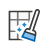 Data Wrangler
Python Coding Tools
Code Gen Techniques
DEMO
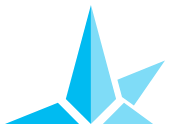 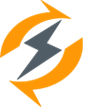 SynapseML, FLAML
ML Training and Evaluation with SynapseML
DEMO
Hyperparameter Tuning
FLAML + PySpark:
flaml.tune.run
time_budget_s, metric, mode, verbose, log_file_name
num_samples, Tune function, search space
flaml.tune.uniform (for continuous real number values), flaml.tune.randint (for discrete integer values)
pySpark Evaluators
SynapseML
TrainClassifier, FindBestModel, ComputeModelStatistics
FLAML AutoML
AutoML()
fit method
Settings dictionary:time_budget, metric, verbose, log_file_nametask, max_iter, seed, mlflow_exp_nameIf parallelized:use_spark, n_concurrent_trials, force_cancel
Properties:best_config, best_loss, best_config_train_time, best_run_id
FLAML AutoML
DEMO
Semantic Link
Provides a Python API for Power BI semantic models (datasets)
Examine tables, their columns and relationships
Examine and evaluate measures
Add a lakehouse table to the model 
Enumerate and render reports
Get and Execute TMSL (Tabular Model Scripting Language)
GenAI on Fabric
GenAI on Fabric with Azure OpenAI
DEMO
Public Datasets
https://azureopendatastorage.blob.core.windows.net/
Multiple containers: xxxdatacontainer, where xxx =
census, holiday, isdweather, nyctlc, etc.
https://mmlspark.blob.core.windows.net/publicwasb
https://pandemicdatalake.blob.core.windows.net/public
https://synapseaisolutionsa.blob.core.windows.net/public
https://azuresynapsestorage.blob.core.windows.net/sampledata

https://nytaxiblob.blob.core.windows.net/2013
Resources
My TNS article on Fabric GA:https://thenewstack.io/microsoft-fabric-goes-ga-adds-multiple-integrations/
Fabric Home Page: https://app.fabric.microsoft.com
Fabric Community: https://community.fabric.microsoft.com/
Fabric on Microsoft Learn: https://learn.microsoft.com/fabric/
Microsoft Fabric Blog: https://blog.fabric.microsoft.com/en-US/blog/
Thank You!
Email
andrew.brust@bluebadgeinsights.com
 
@andrewbrust
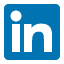 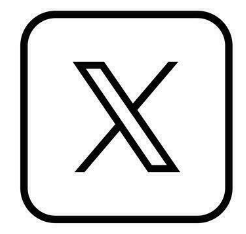 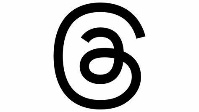